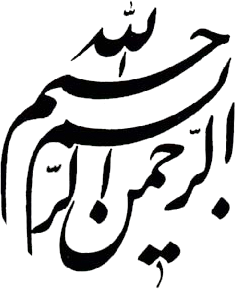 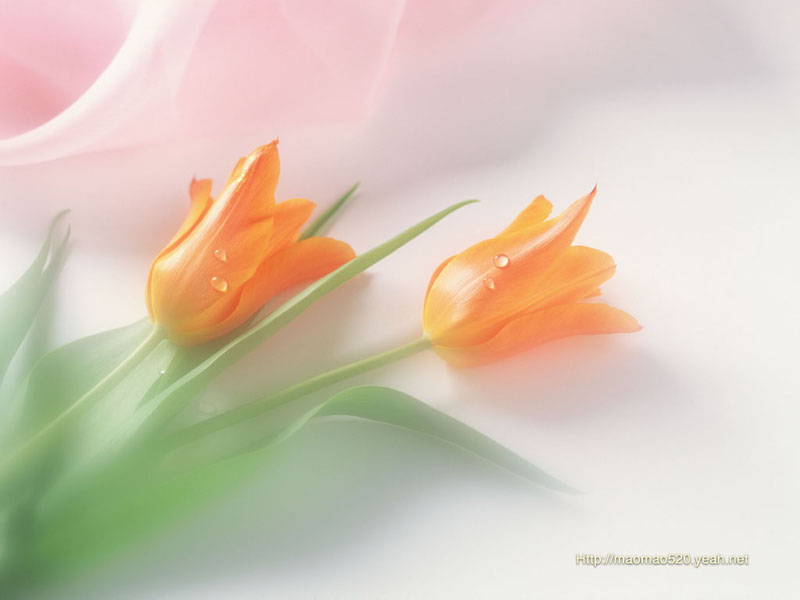 معاونت بهداشتی دانشگاه علوم پزشکی کرمانشاه
گروه مهندسی بهداشت محیط
نمودار مقایسه میانگین استانی امتیاز کسب شده از برنامه های سلامت محیط به تفکیک شهرستانها بر اساس چک لیست
اولویت استانی سلامت محیط
شهرستانها:
1-هرسین
2- روانسر
برنامه ها:
بهسازی محیط-بهداشت مواد غذایی-کاهش خطر بلایا-مدیریت پسماند
فرایندها:
برنامه ریزی و سازماندهی